DATTAJIRAO KADAM ARTS, SCIENCE AND COMMERCE COLLEGE, ICHALKARANJI
Department of PhysicsBachelor of Science part III
Paper-XVI: DSE-F4, Energy Studies and Material ScienceSOLAR ENERGY
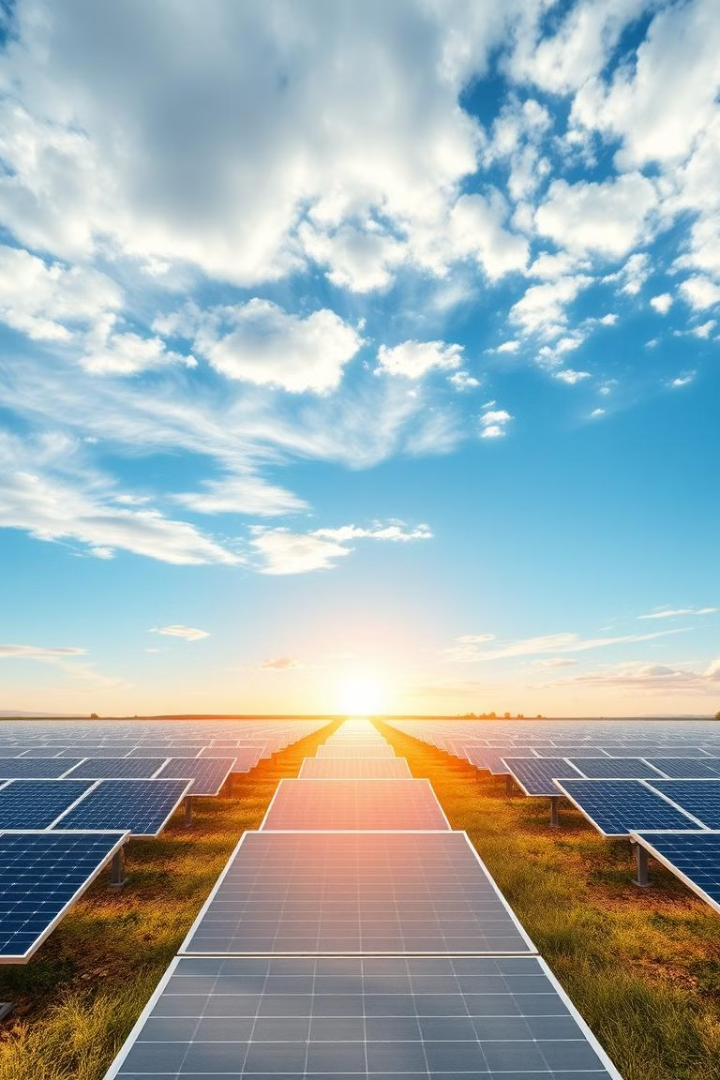 Solar Energy
Solar energy, a renewable and abundant resource with the potential to transform our energy landscape.
Understanding the Solar Spectrum
Electromagnetic Radiation
Visible Light Spectrum
Infrared and Ultraviolet
The sun emits a spectrum of electromagnetic radiation, encompassing various wavelengths.
Visible light, a small portion of the spectrum, is what we see as colors.
Infrared radiation provides heat, while ultraviolet radiation is responsible for sunburns.
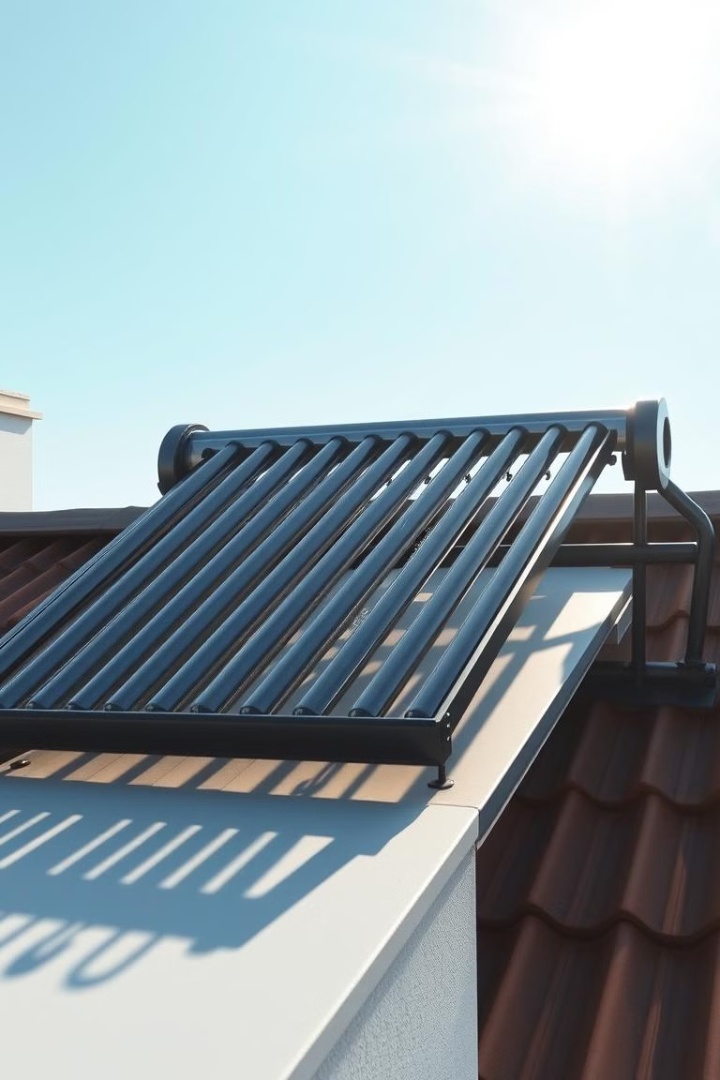 Thermal Utilization of Solar Energy
Harnessing Heat
Solar Water Heating
1
2
This approach uses sunlight to generate heat for various applications.
Heating water for residential and commercial purposes using solar energy.
Solar Cooking
3
Utilizing solar concentrators to reach temperatures high enough for cooking.
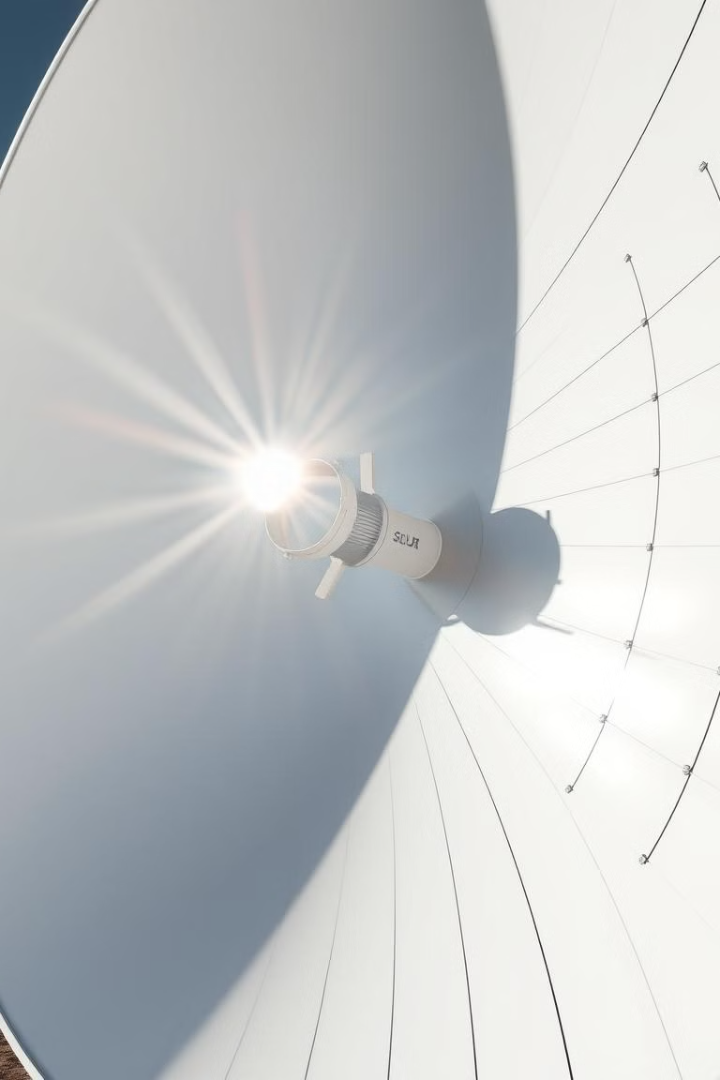 Solar Thermal Technologies
Flat-Plate Collectors
Evacuated Tube Collectors
These collectors absorb solar radiation and transfer heat to a working fluid.
Similar to flat-plate collectors, but with improved insulation and higher efficiency.
Parabolic Trough Collectors
Use parabolic mirrors to concentrate sunlight and heat a fluid to high temperatures.
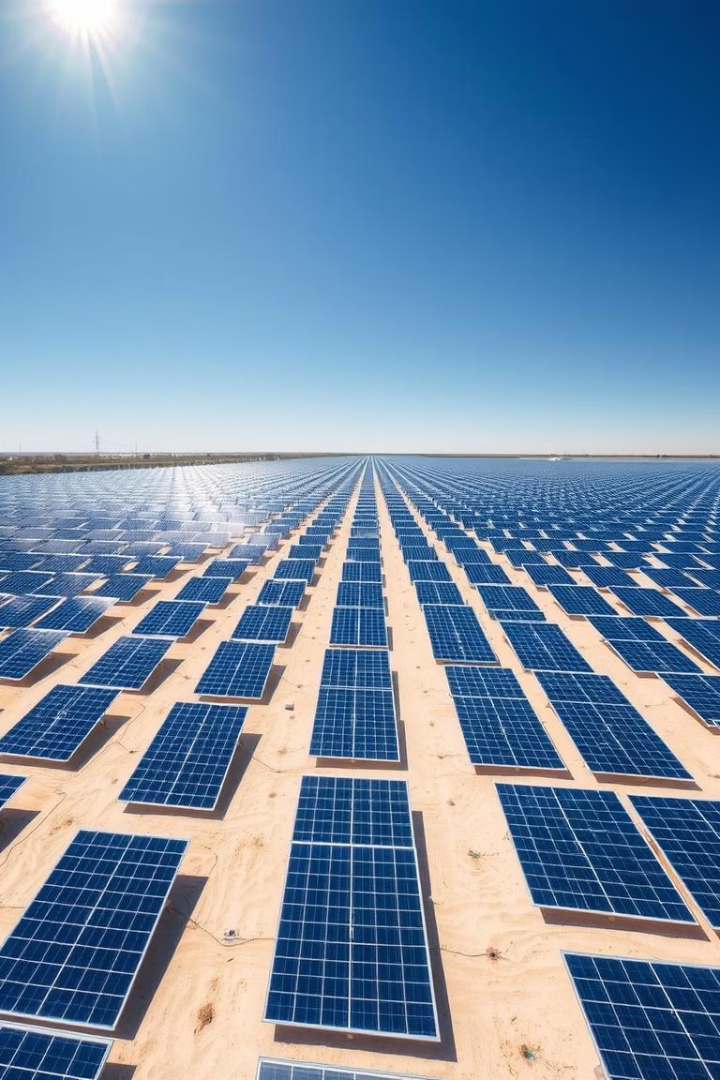 Photovoltaic Utilization of Solar Energy
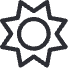 Sunlight to Electricity
Solar photovoltaic (PV) technology converts sunlight directly into electricity.
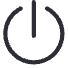 Photovoltaic Effect
This effect occurs when photons from sunlight strike a semiconductor material.
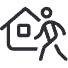 Residential and Commercial Applications
Solar PV systems are widely used for generating electricity in homes and businesses.
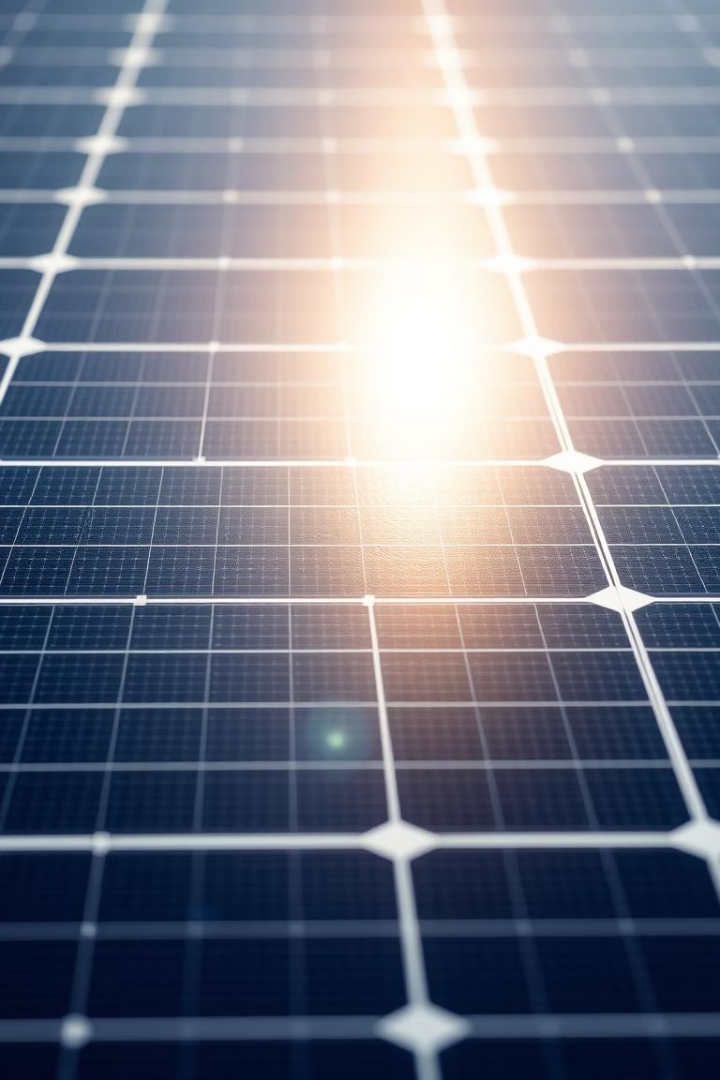 Solar Photovoltaic Technologies
Crystalline Silicon
1
The most common type of PV technology, using silicon crystals to generate electricity.
Thin-Film Solar Cells
2
Uses thin layers of semiconductor materials, offering lower cost and flexibility.
Organic Photovoltaics
3
Utilizes organic materials to generate electricity, offering potential for lower-cost manufacturing.
Comparison of Thermal and Photovoltaic Approaches
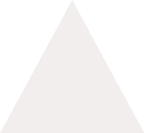 Thermal
1
Heat production.
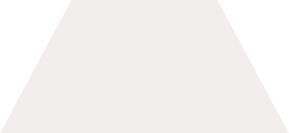 Applications
2
Water heating, cooking.
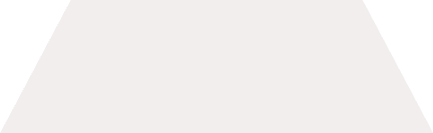 Technologies
3
Flat-plate collectors, parabolic troughs.
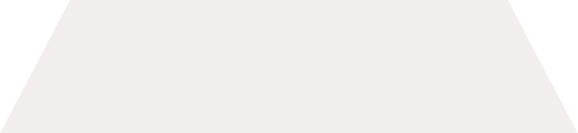 Photovoltaic
4
Electricity generation.
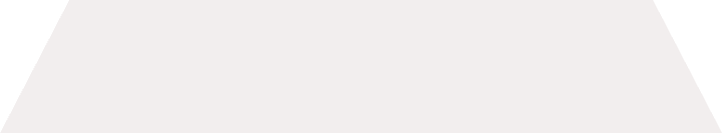 Applications
5
Residential, commercial power.
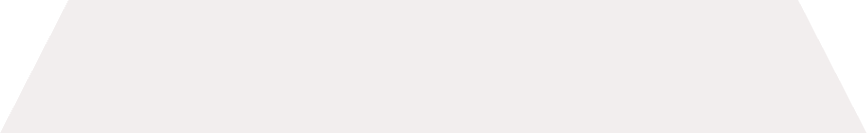 Technologies
6
Crystalline silicon, thin film.
The Future of Solar Energy: Trends and Innovations
Increased Efficiency
1
Continuous development of more efficient solar technologies.
Lower Costs
2
Solar energy is becoming increasingly affordable, making it more accessible.
Smart Grid Integration
3
Integrating solar energy into the grid to optimize its utilization.
Solar Storage
4
Developing technologies to store solar energy for use when the sun is not shining.